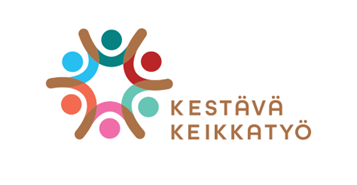 Kustannusten korvaus ja verovähennyskelpoisuus
Mitä korvataan? 
Mitä voi verotuksessa esittää vähennyksiin?
Anne Kärki
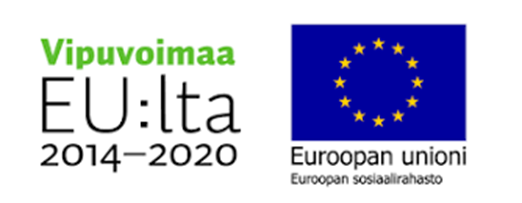 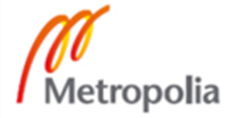 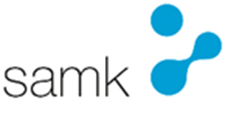 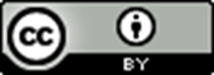 Kela korvaus työnantajalle/yrittäjälle
Korvauksen saamiseksi tulee olla työterveyshuoltosopimus, työpaikkaselvitys ja työterveyshuollon toimintasuunnitelma tehtynä ja ajantasainen.
Korvausta saa siis:
Ehkäisevästä työterveyshuollosta (lakisääteinen)
Yleislääkäritason sairaanhoidosta, joka hankitaan samalta työterveyshuollon palveluntuottajalta kuin lakisääteinen ehkäisevä työterveyshuolto

Korvattavia kustannuksia voi synty seuraavista: 
Työterveyshuollon ammattihenkilöiden palvelut (työterveyslääkäri, työterveyshoitaja, työterveysfysioterapeutti) 
Laboratoriotutkimukset ja radiologiset tutkimukset
Työterveyshuollon asiantuntijoiden palvelut 
Työpaikan ensiapuvalmiuden ylläpitäminen
Muut työterveyshuollon toteuttamiseen tarvittavien voimavarojen käyttö
Työnantajan oman työterveysaseman ylläpito ja varustaminen
https://www.kela.fi/tyonantajat-korvattava-tyoterveyshuolto 

Kela korvaa rajatusti etäpalveluna annettavaa työterveyshuoltoa ja esim. työpaikkaselvitykset tulee tehdä paikan päällä. 
Korvattavia eivät ole esim. henkilökohtaiset suojaimet, apuvälineet, lääkkeet, erikoissairaanhoito, psykologin antama terapia. 
Työterveyshuolto saattaa suositella työnantajalle liikunta- ja virkistystoimintaa, työnohjausta tai johtamiskoulutusta, nämä eivät kuulu Kelan korvattaviin kustannuksiin.
Työnantaja voi saada Kelasta korvausta työterveyshuollon kustannuksista, kun muun muassa seuraavat edellytykset täyttyvät:
lakisääteinen ehkäisevä työterveyshuolto on järjestetty (sairaanhoito on vapaaehtoista)
sairaanhoito on järjestetty kaikille työntekijöille, jos se kuuluu työterveyshuoltosopimukseen
työterveyshuollon palvelut ovat kaikille työntekijöille maksuttomia
yksityisellä palveluntuottajalla on lupa tuottaa työterveyshuollon palveluita
työterveyshuollon palvelua antavat työterveyshuollon ammattihenkilöt sekä työterveyshuollon asiantuntijat, joilla on pätevyys toimia työterveyshuollon tehtävissä
palvelujen järjestämisestä on tehty kirjallinen työterveyshuoltosopimus
työterveyshuollon suunnittelu perustuu ajantasaiseen työpaikkaselvitykseen (perusselvitys)
työterveyshuollosta on kirjallinen toimintasuunnitelma
kustannukset, joista työnantaja/yrittäjä hakee korvausta, perustuvat hakemuksessa ilmoitetun tilikauden kirjanpitoon tai jos työnantaja on yksityishenkilö hakemus tehdään kalenterivuosittain
korvaushakemus liitteineen on käsitelty työpaikan yhteistoimintamenettelyssä, hakiessa tulee ilmoittaa, onko työntekijöiden edustajalle varattu mahdollisuus antaa lausunto edellä mainituista työterveyshuollon korvaushakemusasiakirjoista
kustannuksista ei ole saatu korvausta sairausvakuutuslain muiden säännösten perusteella
kustannukset eivät kuulu muun lakisääteisen korvausjärjestelmän piiriin.
Työterveyshuollon palveluntuottaja perii työnantaja/yrittäjä-asiakkaaltaan
Aikaperusteisia/käyntikertakohtaisia palkkioita työterveyshuollon ammattihenkilöiden ja asiantuntijoiden työstä
Toimenpidekohtaisia maksuja laboratorio- ja radiologisista tutkimuksista.
Palveluntuottaja saattaa lisäksi periä työterveyshuollon avustavan henkilöstön ja toimistotyön kuluista yleis- tai perusmaksuja. Niillä ei voi kattaa työterveyslääkäreiden ja -hoitajien tai työterveyshuollon asiantuntijoiden toiminnasta aiheutuvia kustannuksia. 
Kela ei korvaa pelkkiä yleismaksuja, jos tilikauden aikana ei ole ollut varsinaista työterveyshuollon toimintaa, josta on syntynyt kustannuksia.
Laskutustavasta sopivat työnantaja/yrittäjä ja palveluntuottaja. Siitä riippumatta työterveyshuollon toiminta eritellään korvaushakemuksessa. Erittelyssä pitää pystyä kuvaaman toiminta aikaperusteisina, käyntikohtaisina tai tutkimuksiin perustuvina maksuina ja palkkioina.
HUOM! Erikseen laskutetuista poliklinikka- ja toimistomaksuista, laitososuuksista, laskutuslisistä tai esimerkiksi erilaisista komissio- tai palvelumaksuista ei saa korvausta. Niitä ei siis pidä ilmoittaa hakemuksessa.
ALV-velvollinen työnantaja voi vähentää arvonlisäverot verotuksessaan. Kela ei korvaa ALV-osuutta, joten hakemuksessa tulee ilmoittaa hinnat ilman arvonlisäveroa.
https://www.kela.fi/tyonantajat-tyoterveyshuolto-korvattavat-kustannukset
Korvauksen hakeminen Kelalta
Työnantaja voi hakea korvausta työterveyshuollon kustannuksista
työnantajien asiointipalvelussa verkkohakemuksella
lomakkeella SV 98 TTH / SV 98a TTH.

Työterveyshuollon korvaushakemus täytetään työnantajan ja työterveyshuollon palveluntuottajan yhteistyönä. Työnantaja saa suurimman osan hakemukseen tarvittavista tiedoista omalta työterveyshuollon palveluntuottajaltaan. Työnantajan tehtävä on tarkistaa nämä esitiedot, täydentää puuttuvat tiedot ja lähettää hakemus Kelaan.
https://www.kela.fi/web/asiointiohjeet/tyoterveyshuoltoon-liittyvat-kustannukset
Kelalle liitettävät dokumentit
Työterveyshuollon asiakirjat: 
Kirjallisessa muodossa työterveyshuoltosopimus
Työpaikkaselvitys ja toimintasuunnitelma
Työsuojelutoimikunnan tai -valtuutetun lausunto korvaushakemuksesta

Kelan korvaushakemukseen ei liitetä näitä asiakirjoja, mutta Kela voi pyytää niitä korvauspäätöstä tehdessään.
Huomioitavaa milloin Kela ei maksa korvauksia
Seuraavissa tilanteissa on omat lakisääteiset korvausjärjestelmät ja siksi Kela ei maksa niistä korvausta:
hammashuolto (sairausvakuutuslaki, finlex.fi)
kuntoutus 
työtapaturmat (tyosuojelu.fi)
ammattitaudit (tyosuojelu.fi)
liikennetapaturmat (vakuutuskorvaukset.fi).
Työterveyshuollon ja työhyvinvoinnin tuen kustannusten verovähennyskelpoisuudet
verovähennyskelpoisuus ohje https://www.vero.fi/syventavat-vero-ohjeet/ohje-hakusivu/48117/yrittajan-tyoterveyshuollon-kustannukset-verotuksessa/ 
Edellytyksenä vähennyksen myöntämiselle on, että yrittäjä on laatinut työterveyshuollon toimintasuunnitelman ja hänellä on sopimus työterveyshuollon palveluntarjoajan kanssa. Ja Kela korvaa työterveyshuollon kustannuksia vain, jos työpaikalla on tehty työterveyshuollon perusselvitys eli työpaikkaselvitys. Työpaikkaselvityksiä tekevät työterveyshuollon ammattihenkilöt ja asiantuntijat.
Verotuksessa vähennyskelpoisia yrittäjän oman työterveyshuollon kuluja ovat sellaiset kulut, jotka kuuluvat Kelan korvaamaan työterveyshuoltoon.
Hammashoidon kustannukset eivät kuulu Kelan korvaamaan työterveyshuoltoon.
Yksityinen elinkeinonharjoittaja voi tietysti hankkia palvelun myös terveyskeskukselta.
”Yrittäjän oman työterveyshuollon kustannusten vähennyskelpoisuus edellyttää, että kulut ovat kohtuullisia yrittäjän työpanokseen nähden. Lisäksi vähentämisen edellytyksenä on, että yrittäjä tosiasiassa työskentelee yrityksessä ja vastaavat palvelut ovat tarjolla myös yrityksen työntekijöille. Yrittäjän oman työterveyshuollon kustannusten vähentäminen ei kuitenkaan edellytä, että yrityksessä työskentelee omistajan lisäksi muita työntekijöitä.” https://aj-laskenta.fi/blogi/voiko-yrittaja-vahentaa-tyoterveyshuollon-kulut-verotuksessa 
Yrittäjän itselleen järjestämästä työterveyshuollosta aiheutuneet kustannukset voidaan vähentää elinkeinotoiminnan kuluna elinkeinotulon verottamisesta annetun lain (360/1968) 7 §:n perusteella tai maataloustoiminnan menona maatilatalouden tuloverolain (543/1967) 4 §:n perusteella.
Yksityinen elinkeinonharjoittaja ei voi maksaa palkkaa itselleen. Tällöin hän ei voi saada itseltään tuloverolaissa (69 §) tarkoitettuja verovapaita henkilökuntaetuja eikä siten voi järjestää itselleen työterveyshuoltoa sairauskuluvakuutuksella eikä vähentää vakuutusmaksuja elinkeinotoiminnan verotuksessa.
Liikkeen- tai ammatinharjoittaja (toiminimi) voi verovapaasti järjestää itselleen työterveyshuollon, jonka kustannukset hän voi vähentää elinkeinotoiminnan verotuksessa.
Jos liikkeen- tai ammatinharjoittajalla on työntekijöitä, hän voi olla mukana työntekijöitä varten järjestetyissä virkistys- ja harrastustoimintatilaisuuksissa. Tällöin aiheutuneet kustannukset ovat vähennyskelpoisia myös hänen itsensä osalta. Sen sijaan liikkeen- tai ammatinharjoittajan omaan käyttöön hankkimia liikunta- ja kulttuuriseteleitä ei voida verotuksessa vähentää.
Vapaaehtoinen työterveyshuollon hammashoito on  verovähennyskelpoinen
Työnantajan järjestämään vapaaehtoiseen terveydenhuoltoon kuuluvan hammashoidon kohtuullisia kustannuksia voidaan pitää verovapaana henkilökuntaetuna ja yhtiölle vähennyskelpoisena kuluna
Kela ei kustannuksista korvausta maksa.